Turnover: Near Arm Near Leg Grab
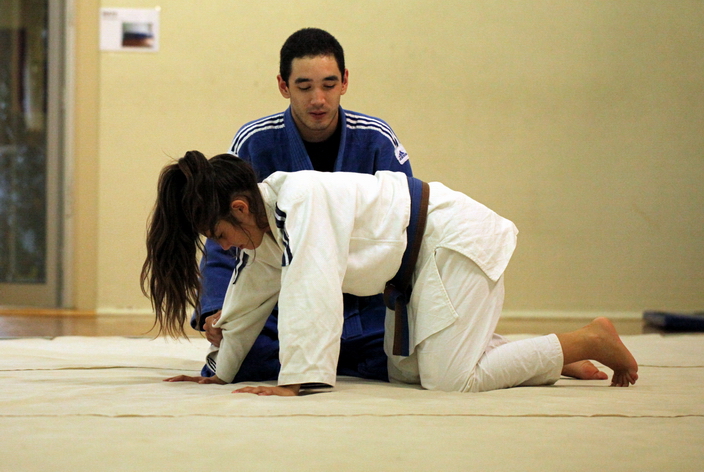 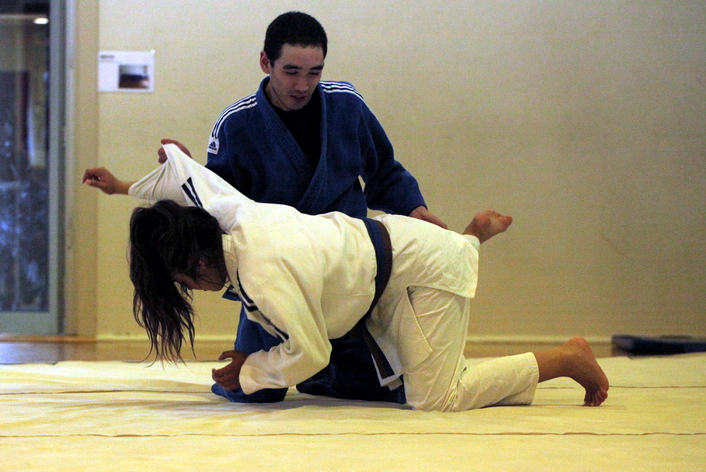 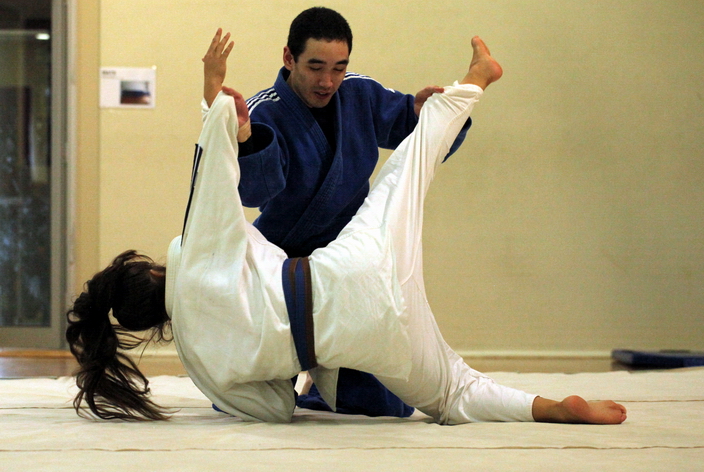 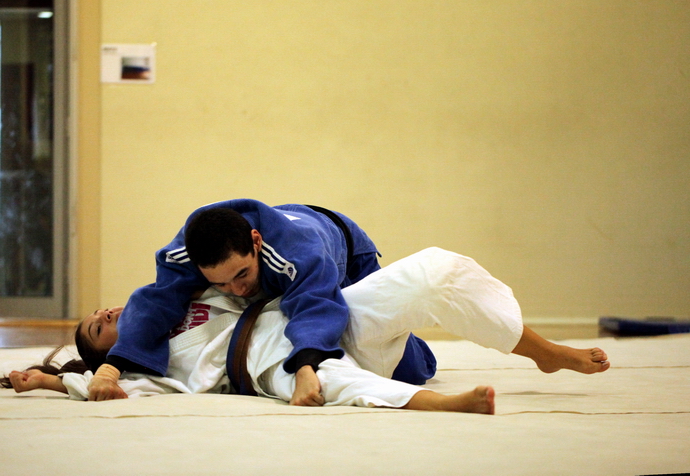